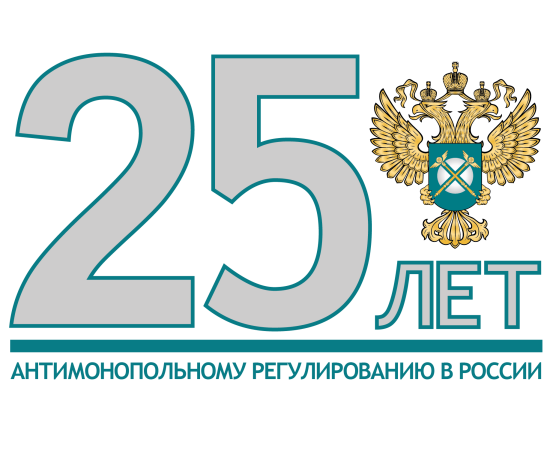 ФЕДЕРАЛЬНАЯ АНТИМОНОПОЛЬНАЯ СЛУЖБА
Уклонение от подписания государственного контракта



Ведущий специалист-эксперт Курганского УФАС России
Башегурова Ю.А., 2015 год
Конкурс
Срок заключения контракта
Часть 2 статьи 54 Закона о КС - Контракт заключается не ранее чем через 10 дней и не позднее чем через 20 дней с даты размещения в единой информационной системе протокола рассмотрения и оценки заявок на участие в конкурсе или при проведении закрытого конкурса с даты подписания такого протокола.
2
Конкурс
Требования
ПОБЕДИТЕЛЬ обязан в течении 10 дней с даты размещения в ЕИС Протокола подписать Контракт и направить Заказчику все экземпляры контракта.
ПОБЕДИТЕЛЬ обязан направить документ, подтверждающий предоставление обеспечения исполнения Контракта
ПОБЕДИТЕЛЬ обязан исполнить  положения статьи 37 Закона о КС (если есть основания)
ЗАКАЗЧИК после получения Контракта, подписанного со стороны Победителя, обеспечения Контракта (с условиями исполнения антидемпинга), обязан подписать Контракт  в срок 20 дней с даты размещения в единой информационной системе протокола рассмотрения и оценки заявок на участие в конкурсе или при проведении закрытого конкурса с даты подписания такого протокола
3
Конкурс
Уклонение от подписания контракта
Если Победитель Конкурса не исполнил требования части 3 статьи 54 Закона о КС, он признается уклонившимся от подписания Контракта
Если Заказчик не подписал Контракт в срок, при условии исполнения Победителем всех требований Закона о КС, он признается уклонившимся от подписания Контракта
4
Конкурс
Последствия уклонения Победителя
ЗАКАЗЧИК
имеет право обратиться в суд с иском о возмещении убытков, причиненных уклонением от заключения контракта в части, не покрытой суммой обеспечения заявки на участие в конкурсе;

имеет право заключить контракт с участником конкурса, заявке на участие в конкурсе которого присвоен второй номер;

обязан уведомить уполномоченный контрольный орган в сфере закупок путем обращения о включении информации в отношении уклонившегося Победителя в Реестр недобросовестных поставщиков.
5
Электронный аукцион
Срок заключение контракта
В соответствии с часть 8 статьи 69 Закона о КС, результаты рассмотрения заявок на участие в электронном аукционе фиксируются в протоколе подведения итогов такого аукциона, который подписывается всеми участвовавшими в рассмотрении этих заявок членами аукционной комиссии, и не позднее рабочего дня, следующего за датой подписания указанного протокола, размещаются заказчиком на электронной площадке и в единой информационной системе.

Согласно части 9 статьи 70 Закона о КС, Контракт может быть заключен не ранее чем через 10дней с даты размещения в единой информационной системе протокола подведения итогов электронного аукциона, и не позднее 20 дней по ГК РФ.
6
Электронный аукцион
Требования
7
Электронный аукцион
Уклонение от подписания контракта
Если Победитель ЭА не направил обеспечение исполнения Контракта, он признается уклонившимся от подписания Контракта (ч.4 ст.96 Закона о КС)
Если Победитель в сроки не направил заказчику проект Контракта, подписанный лицом, имеющим право действовать от имени победителя такого аукциона, или направил протокол разногласий по истечению 13 дней с даты опубликования Заказчиком Протокола подведения итогов  или не исполнил условия антидемпинга (ч.13 ст.70 Закона о КС)
Если Заказчик не направил проект Контракта в срок, не подписал Контракт в срок, при условии исполнения Победителем всех требований Закона о КС, он признается уклонившимся от подписания Контракта
8
Электронный аукцион
Последствия уклонения Победителя
ЗАКАЗЧИК
обязан опубликовать протокол уклонения Победителя ЭА от заключения Контракта;

вправе обратиться в суд с требованием о возмещении убытков, причиненных уклонением от заключения контракта в части, не покрытой суммой обеспечения заявки на участие в электронном аукционе

вправе подготовить карточку контракта и направить проект Контракта участнику ЭА, заявке на участие в ЭА которого присвоен второй номер (срок направления проекта Контракта не более 10 дней с момента опубликования протокола уклонения победителя ЭА);

обязан уведомить уполномоченный контрольный орган в сфере закупок путем обращения о включении информации в отношении уклонившегося Победителя в Реестр недобросовестных поставщиков.
9
Запрос котировок
Срок заключение контракта
В соответствии с часть 13 статьи 78 Закона о КС, Контракт может быть заключен не ранее чем через 7 дней с даты размещения в единой информационной системе протокола рассмотрения и оценки заявок на участие в запросе котировок и не позднее чем через 20 с даты подписания указанного протокола.
10
Запрос котировок
Требования
ПОБЕДИТЕЛЬ обязан представить заказчику подписанный контракт в срок, указанный в извещении о проведении запроса котировок
ЗАКАЗЧИК после получения Контракта, подписанного со стороны Победителя, обязан подписать Контракт  в срок 20 дней с даты размещения в единой информационной системе протокола рассмотрения и оценки котировочных заявок
11
Запрос котировок
Уклонение от подписания контракта
Если Победитель запроса котировок не направил подписанный проект Контракта Заказчику (ч.11 ст.78 Закона о КС)
Если Заказчик не подписал Контракт в срок, при условии исполнения Победителем всех требований Закона о КС, он признается уклонившимся от подписания Контракта
12
Запрос котировок
Последствия уклонения Победителя
ЗАКАЗЧИК
вправе обратиться в суд с требованием о возмещении убытков, причиненных уклонением от заключения контракта;

вправе заключить Контракт с участником запроса котировок, предложившим такую же, как и победитель запроса котировок, цену контракта, или при отсутствии этого участника с участником запроса котировок, предложение о цене контракта которого содержит лучшее условие по цене контракта, следующее после предложенного победителем запроса котировок условия, если цена контракта не превышает НМЦК, указанную в извещении о проведении запроса котировок;

обязан уведомить уполномоченный контрольный орган в сфере закупок путем обращения о включении информации в отношении уклонившегося Победителя в Реестр недобросовестных поставщиков.
13
Запрос котировок
Особенность:

при уклонении Победителя - Возникновение обязанности у участника запроса котировок, предложение которого имеет такую же, как и Победитель запроса котировок, цену контракта, или при отсутствии этого участника с участником запроса котировок, предложение о цене контракта которого содержит лучшее условие по цене контракта, следующее после предложенного Победителем запроса котировок условия
14
Запрос предложений
Срок заключение контракта
Итоговый протокол и протокол проведения запроса предложений размещаются в единой информационной системе в день подписания итогового протокола.

В соответствии с часть 17 статьи 83 Закона о КС, Контракт может быть заключен не ранее чем через 7 дней с даты размещения в единой информационной системе Итоговый протокола и не позднее чем через 20 с даты подписания указанного протокола.
15
Запрос предложений
Требования
ПОБЕДИТЕЛЬ обязан представить заказчику подписанный контракт в срок, указанный в извещении о проведении запроса котировок
ПОБЕДИТЕЛЬ обязан предоставить обеспечение исполнения Контракта в случаях, предусмотренных Законом о КС
ЗАКАЗЧИК после получения Контракта, подписанного со стороны Победителя, обязан подписать Контракт  в срок 20 дней с даты размещения в единой информационной системе Итогового протокола запроса предложений
16
Запрос предложений
Уклонение от подписания контракта
Если Победитель запроса предложений не направил подписанный проект Контракта Заказчику (ч.17 ст.83 Закона о КС)
Если Заказчик не подписал Контракт в срок, при условии исполнения Победителем всех требований Закона о КС, он признается уклонившимся от подписания Контракта
17
Запрос предложений
Последствия уклонения Победителя
ЗАКАЗЧИК
вправе обратиться в суд с требованием о возмещении убытков, причиненных уклонением от заключения контракта;

вправе заключить Контракт с участником с участником запроса предложений, окончательному предложению которого присвоен второй номер;

обязан уведомить уполномоченный контрольный орган в сфере закупок путем обращения о включении информации в отношении уклонившегося Победителя в Реестр недобросовестных поставщиков.
18
Единственный поставщик
В соответствии с п.25 ч.1 ст. 93, и Заказчик, и единственный участник вправе заключить Контракт
Уклонившимся от заключения Контракта, единственный участник может быть признан только при условии получения Заказчиком согласия на заключения Контракта до начала процедуры подписания Контракта.
19
СПАСИБО ЗА ВНИМАНИЕ!
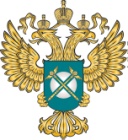 to45.fas.gov.ru
E-mail: to45@fas.gov.ru
Телефон/факс: 8 (3522) 46-39-55, 46-39-85(ф)
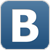 Курганское Уфас-России